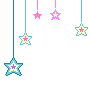 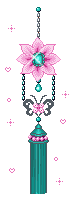 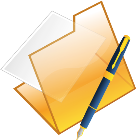 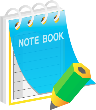 §➌. BẤT PHƯƠNG TRÌNH VÀ HỆ BẤT PHƯƠNG TRÌNH BẬC NHẤT MỘT
Chương 4:
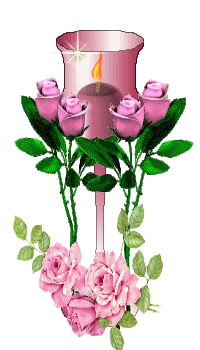 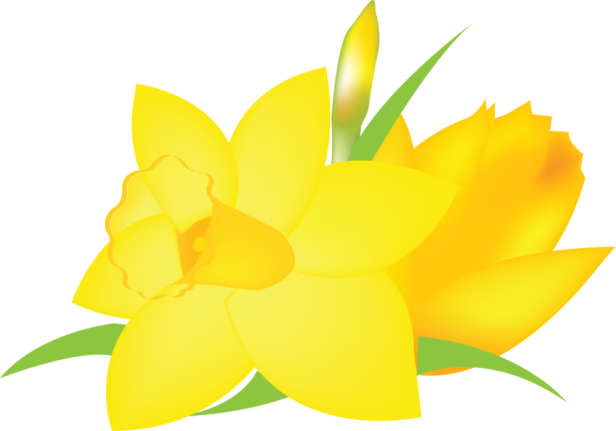 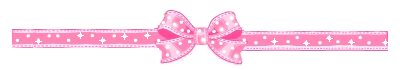 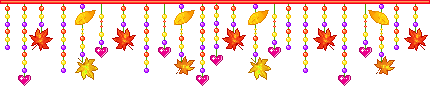 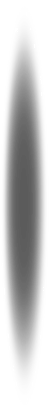 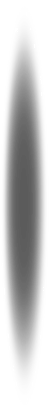 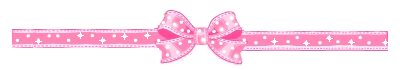 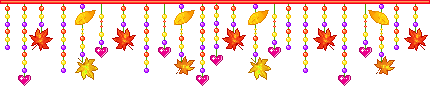 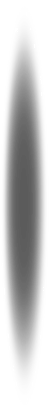 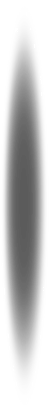 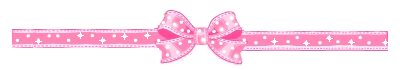 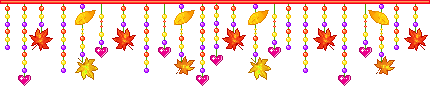 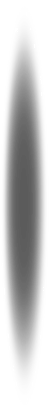 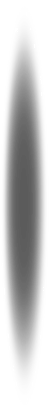 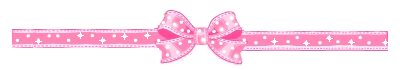 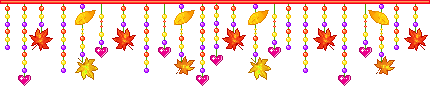 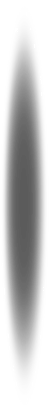 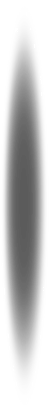 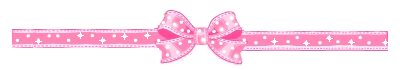 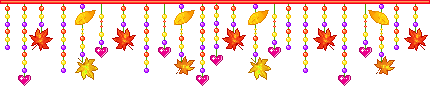 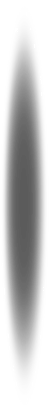 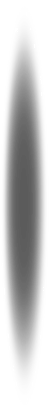 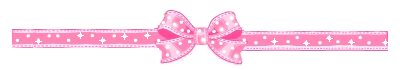 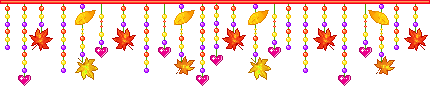 ➋. Hệ bất phương trình bậc nhất một ẩn
⦿ Để giải hệ bất phương trình bậc nhất một ẩn ta giải từng bất phương trình của hệ bất phương trình. 
⦿ Khi đó tập nghiệm của hệ bất phương trình là giao của các tập nghiệm từng bất phương trình.
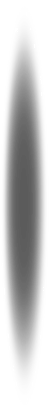 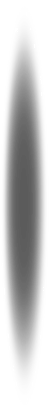 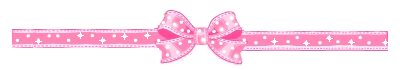 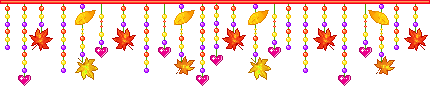 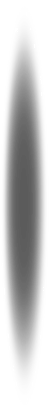 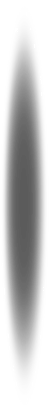 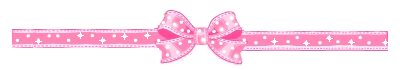 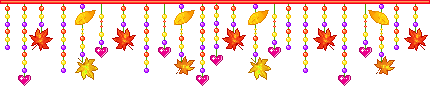 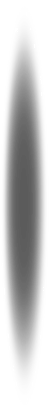 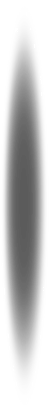 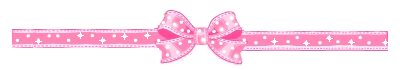 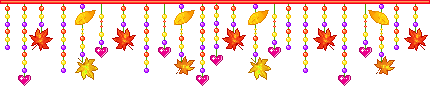 [Speaker Notes: Dạng ➊ : Vận dụng trực tiếp bất đẳng thức côsi]
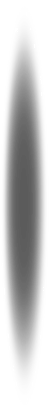 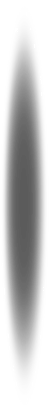 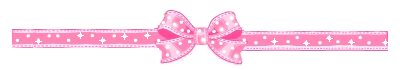 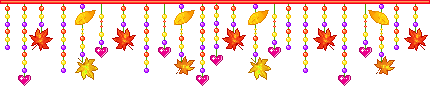 [Speaker Notes: Dạng ➊ : Vận dụng trực tiếp bất đẳng thức côsi]